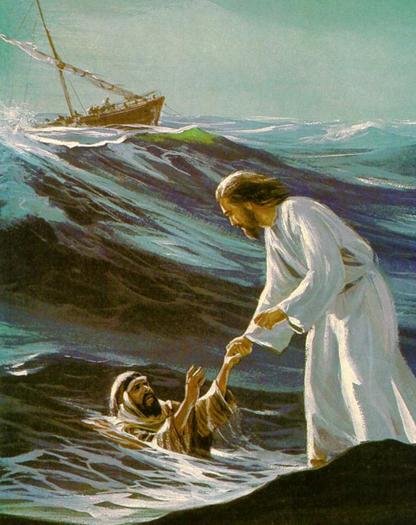 “No tengan miedo. 
Soy yo”.


(Domingo 19A)
¡Qué alegría cuando me dijeron: “Vamos a la casa del Señor”! 
Ya están pisando nuestros pies tus umbrales, Jerusalén.
Gloria a Dios en el cielo,
Y en la tierra paz a los hombres, que ama el Señor. 
Por tu inmensa gloria te alabamos, te bendecimos, te adoramos, te glorificamos, te damos gracias, Señor Dios, 
Rey celestial, Dios Padre todopoderoso.
Señor, Hijo único, Jesucristo.
Señor Dios, Cordero de Dios, Hijo del Padre;tú que quitas el pecado del mundo,ten piedad de nosotros;tú que quitas el pecado del mundo,atiende nuestra súplica;
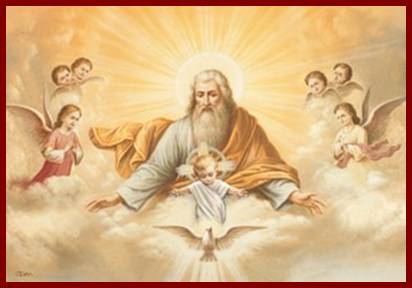 Tú que estás sentado a la derecha del Padre, ten piedad de nosotros. 
Porque sólo Tú eres santo, 
sólo Tú, Señor, sólo Tú Altísimo, Jesucristo, con el Espíritu Santo en la gloria de Dios Padre. Amén.
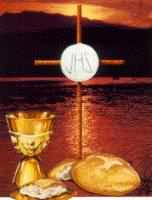 Liturgia 

de la 

Eucaristía
Procesión de la Biblia

Tu Palabra me da vida,
Confío en Ti, Señor.
Tu Palabra es eterna,
En ella esperaré.
Dichoso el que con vida intachable
camina en la ley del Señor.
Dichoso el que guardando sus preceptos
lo busca de todo corazón.
Tu Palabra me da vida,
Confío en Ti, Señor.
Tu Palabra es eterna,
En ella esperaré.
EVANGELIO
Despues de la multiplicación de los panes, Jesús se dio cuenta de que la gente lo quería hacer rey a la fuerza.

Él apremió a sus discípulos a que fueran a la otra orilla, y Él se escapó solo.
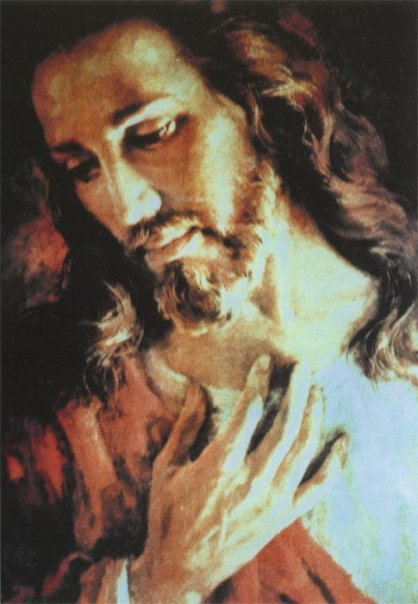 Y ya en el monte se puso a orar.
Jesús recurre a la oración en los momentos difíciles.
Quería aprender del Padre qué debía hacer en ese momento. 
Quiere conservar su identidad de Hijo y el proyecto del Padre, distinto al de los intereses humanos.
¿Y cómo les fue a los discípulos en el mar?
Mal. 

La barca iba lejos con el viento contrario, y era sacudida por las olas.

Temían naufragar.
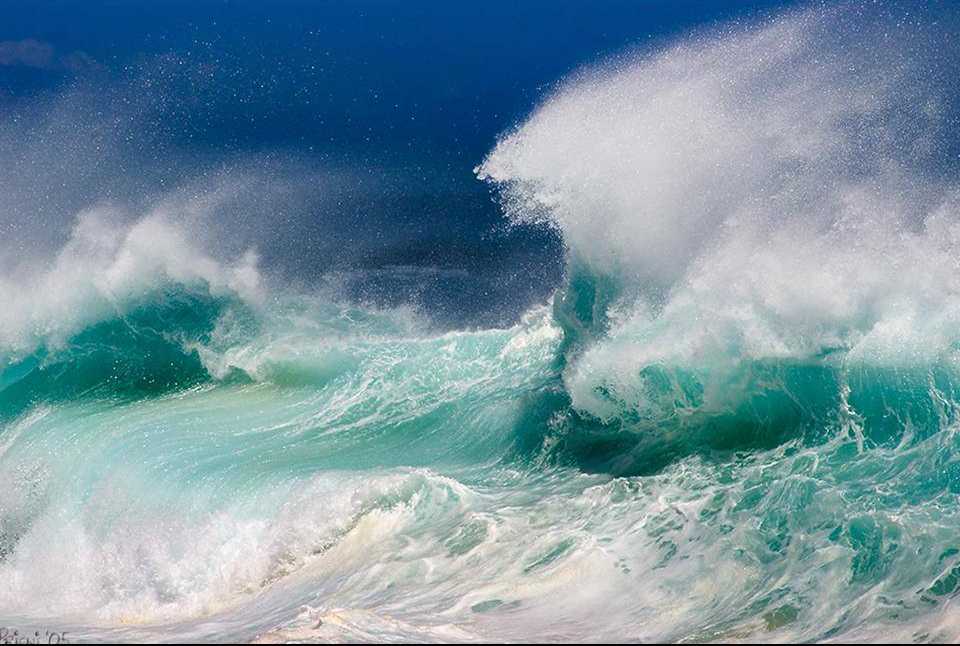 A menudo nuestra barca pasa dificultades
Avancemos, aunque los vientos sean contrarios
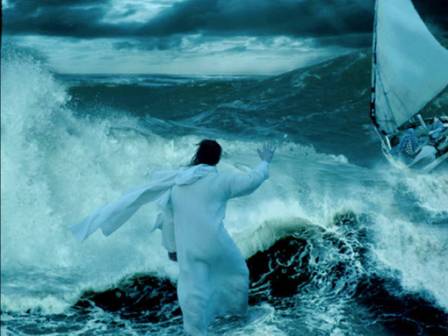 Pero, al amanecer, Jesús se les acercó andando sobre el agua.
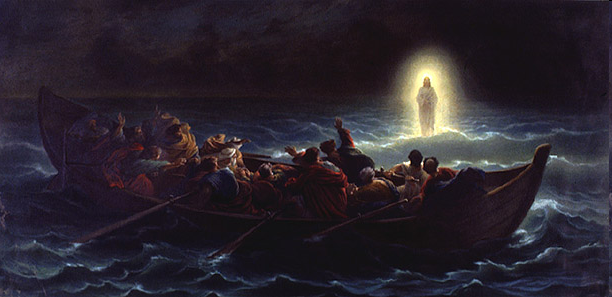 Los discípulos, viéndole caminar sobre el mar, se turbaron y decían:
 «Es un fantasma», y de miedo se pusieron a gritar.
Pero Jesús les dijo:
“No tengan miedo. Soy yo”.
(“Soy yo” es el nombre de Dios)

Pedro saltó de alegría y le gritó:
“Si eres Tú, mándame ir hacia Ti sobre el agua”.

Jesús le dijo: “Ven”.
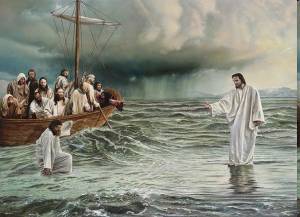 Pedro bajó de la barca, y echó a andar sobre el agua, acercándose a Jesús.
Pero, al sentir la fuerza del viento, tuvo miedo, empezó a hundirse, y gritó:
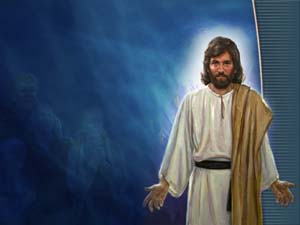 “Señor, sálvame”.
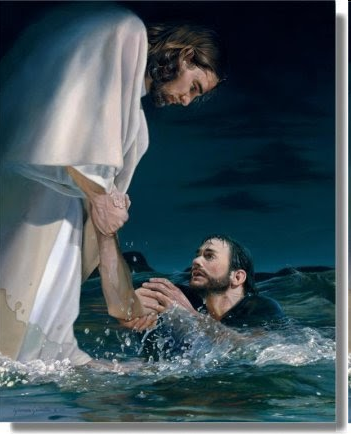 Al punto Jesús, tendiendo la mano,
le agarró y le dice: 
¿«Hombre de poca fe, ¿por qué dudaste?»
Subieron a la barca y amainó el viento. 	
Y los que estaban en la barca se postraron 
ante él diciendo: 
«Verdaderamente eres Hijo de Dios.»
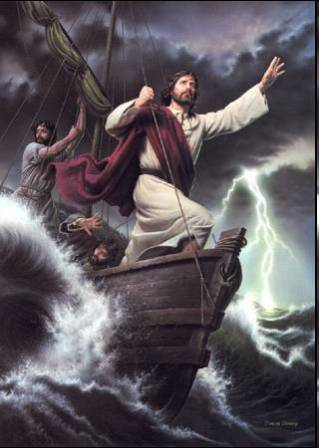 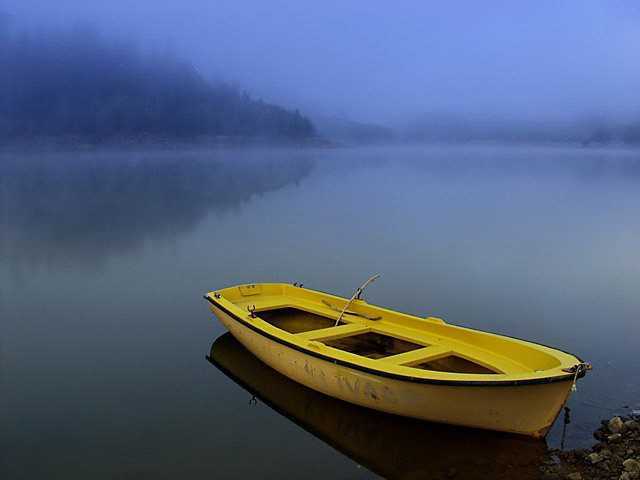 Jesús es nuestra seguridad
Los peligros no nos pueden quitar la PAZ
¿Tiene alguna simbología la tempestad?
En las películas, 
cuando hay tormenta  y es de noche, 
quiere decir que viene una tragedia.

En los salmos la lluvia, la tempestad, la noche son símbolos de inseguridad, angustia y muerte.
¿Qué aprendemos de este evangelio?
1 - La barca representa la Iglesia
2 – Importancia de la fe. (“¡Qué poca fe!”)
3 – Jesús presente en la tempestad: “No tengan miedo. Soy yo”.
4 – Todos estamos llamados a caminar al encuentro de Jesús.
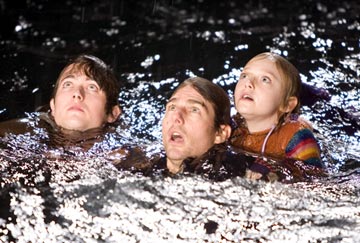 “Dame la mano, Señor”
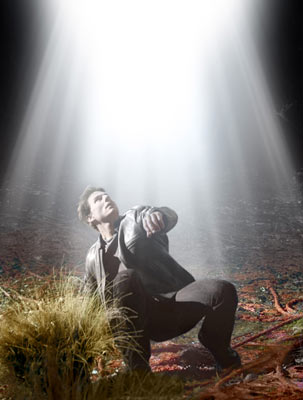 “Señor, 
a Ti  te busco”
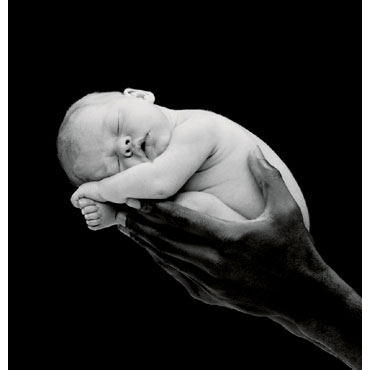 La vida humana es tan frágil.
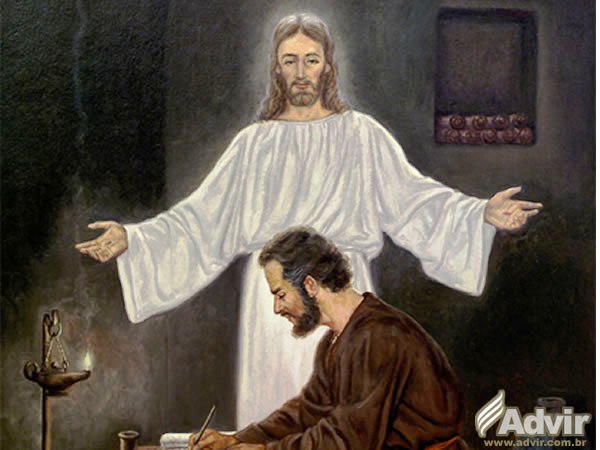 “Acompáñame, Señor”
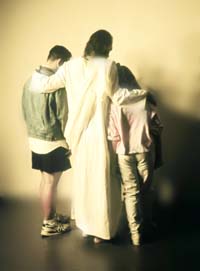 “Consuélame, 
Señor.”
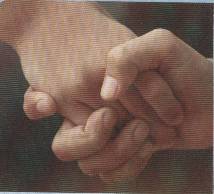 “Dame la mano, para poder dársela a quien me necesita”.
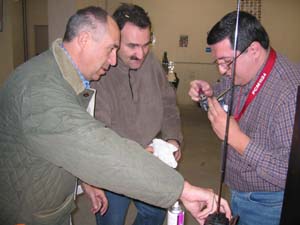 “Guíame en el trabajo”
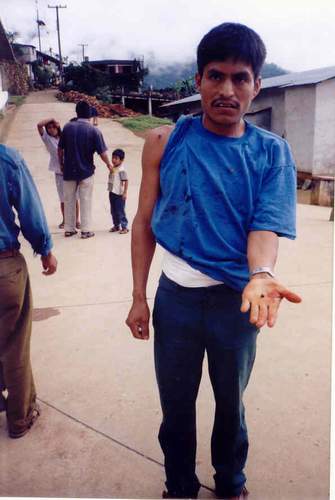 “Porque a veces voy tan solo y tan carente de medios…
Y si no me das la mano…”
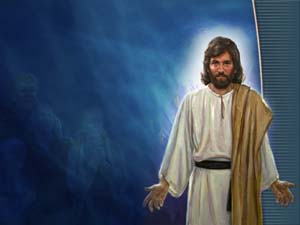 “Pues la inmortalidad que Tú das,
Sé que alcanzarla no puedo,
Cuando yo sin ti me quedo,
Cuando tú sin mi te vas”.
ektorn@hotmail.com
Señor, sabemos que a pesar de las contradicciones, Tú nos conduces hacia las playas eternas.
Creo en Dios PADRE todopoderoso,
creador del cielo y de la tierra.
Creo en Jesucristo,
su único Hijo, nuestro Señor,
que fue concebido por obra 
y gracia del Espíritu Santo,
nació de Santa María Virgen,
Padeció bajo el poder de 
Poncio Pilato, fue crucificado,
muerto y sepultado,
   descendió a los infiernos,
   al tercer día resucitó 
   de entre los muertos,
   subió a los cielos y está sentado
   a la derecha de Dios Padre
   Todopoderoso.
   Desde allí ha de venir a juzgar
   a vivos y muertos.
Creo en el Espíritu Santo,
la Santa Iglesia católica,
la comunión de los santos,
el perdón de los pecados,
la resurrección de la carne
y la vida eterna.
Amén.
Créditos:
José Martínez de Toda, S.J.
(martodaj@gmail.com)
Román Mendoza
(romanmp59@hotmail.com)

“En todo amar y servir”